Egy kis intonáció
Tessék.
Hány éves vagy?
Milyen a török zászló?
Sajnos foglalt.
Elnézést.
Magyar vagy?
Ön fotómodell?
Hány forint a saláta?
Szép nyelv a török.
Helyes:
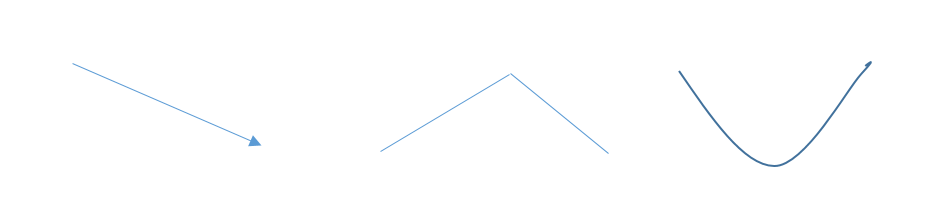 1,4,5,9			6,7			2,3,8
BODOBÁCS 
Egy bodobácsot látok hétfőn, 
Fölfele megy a hosszú lépcsőn. 
Két bodobácsot látok kedden, 
Orgona ágán ülnek ketten. 
Hány bodobácsot látok szerdán? 
Hármat a rózsa szúrós szárán. 
Négy bodobácsot látok másnap, 
Itt a csütörtök, táncot járnak. 
Öt bodobács jön péntek reggel, 
Friss füvet esznek édes meggyel. 
Hat bodobácsról szól a szombat, 
Összefogózva morzsát hoznak. 
Hét bodobács már alszik mélyen,
Nyári vasárnap, csillagfényben. 
(Bartos Erika)
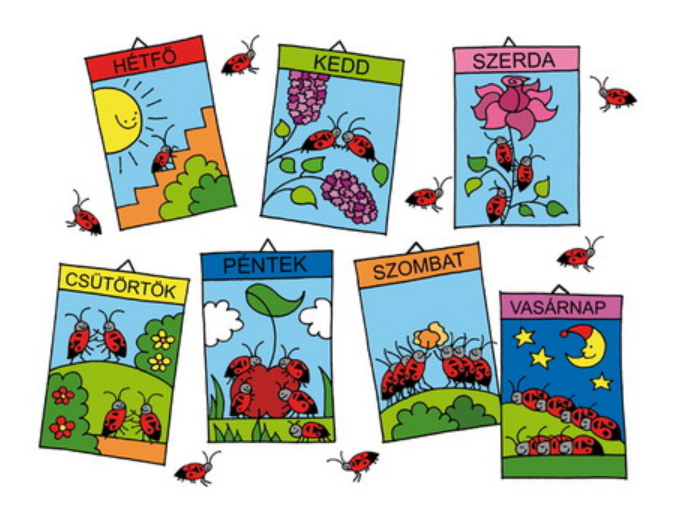 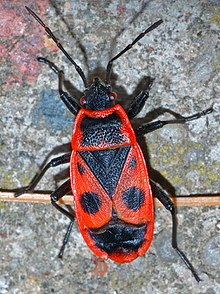 Kép: Wikipedia
https://www.bartoserika.hu/konyvek/versek/bodobacs
Soroló

G...r...l a, g...r...l a, g...r...l a labda, 
borul a borul a borul a k...nn.... 
P...r...g a, p...r...g a, p...r...g az orsó, 
pereg a, pereg a, pereg a b...rs.... 
Lobog a, lobog a lobog a sz...l...g, 
cs...b...g a, cs...b...g a, cs...b...g a patak.
 Sz...l...d a, sz...l...d a, sz...l...d a csikó, 
f...ty...l a, f...ty...l a , f...ty...l a rigó. 
Forog a, forog a, forog a k...r...k, 
csipog a csipog a csipog a v...r...b. 
Csöpög a, csöpög a, csöpög az ...s..., 
r...cs...g a, r...cs...g a, r...cs...g a tető. 
Csenget a, csenget a, csenget a cs...ng..., 
d...rran a, d...rran a, d...rran a pezsgő. 
Rep...l a, rep...l a, rep...l a lepk
e, ...lalszom, ...lalszom, ...lalszom ...st.... 
(Bartos Erika)
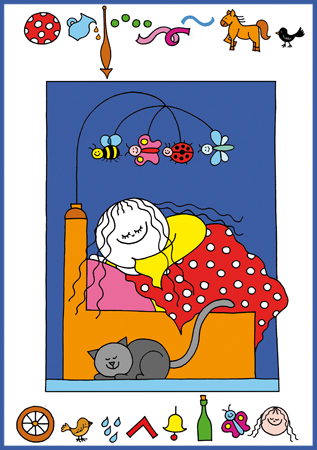 https://www.bartoserika.hu/konyvek/versek/sorolo
Soroló

Gurul a, gurul a, gurul a labda,
borul a borul a borul a kanna.
Pörög a, pörög a, pörög az orsó,
pereg a, pereg a, pereg a borsó.
Lobog a, lobog a lobog a szalag,
csobog a, csobog a, csobog a patak.
Szalad a, szalad a, szalad a csikó,
fütyül a, fütyül a , fütyül a rigó.
Forog a, forog a, forog a kerék,
csipog a csipog a csipog a veréb.
Csöpög a, csöpög a, csöpög az eső,
recseg a recseg a, recseg a tető.
Csenget a, csenget a, csenget a csengő,
durran a, durran a, durran a pezsgő.
Repül a, repül a, repül a lepke,
elalszom, elalszom, elalszom este.
(Bartos Erika)
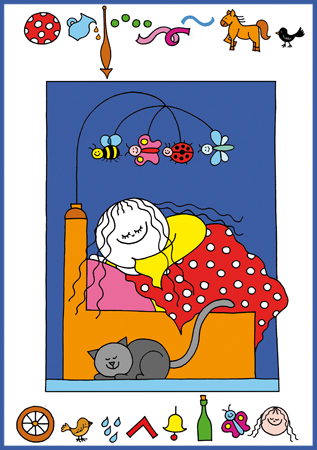 https://www.bartoserika.hu/konyvek/versek/sorolo